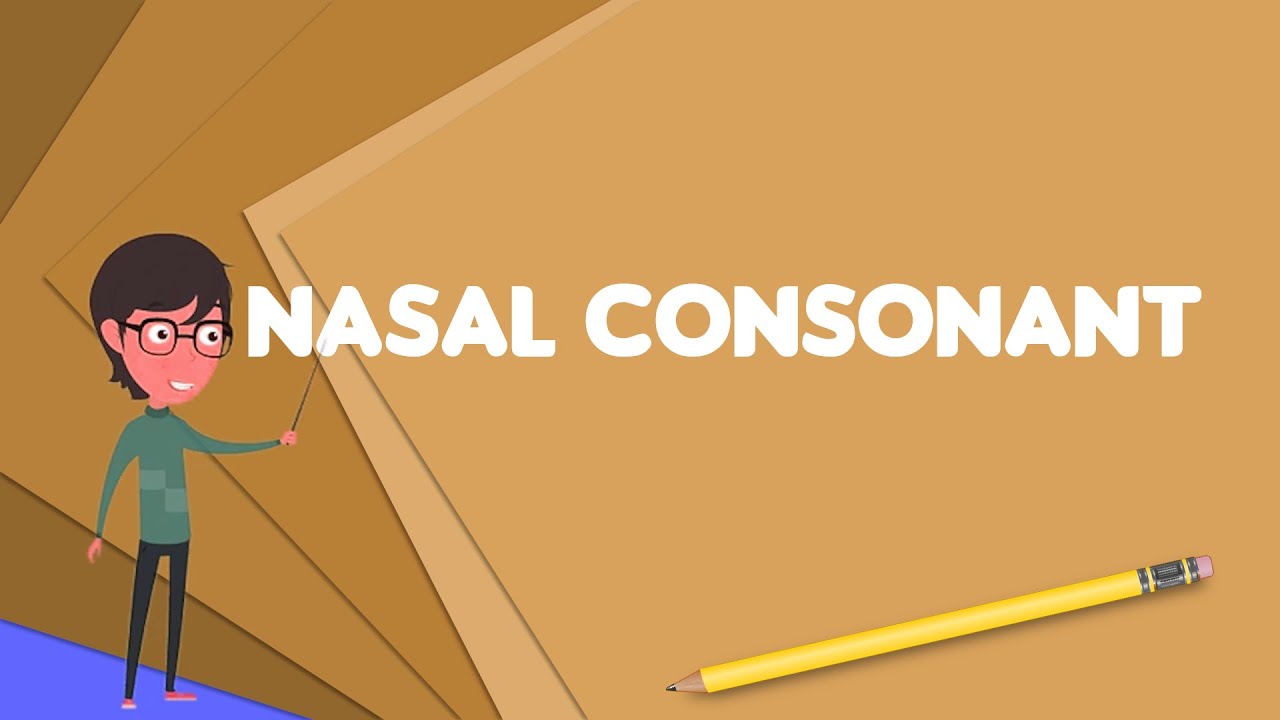 PABLO MEJÍA MALDONADO
1
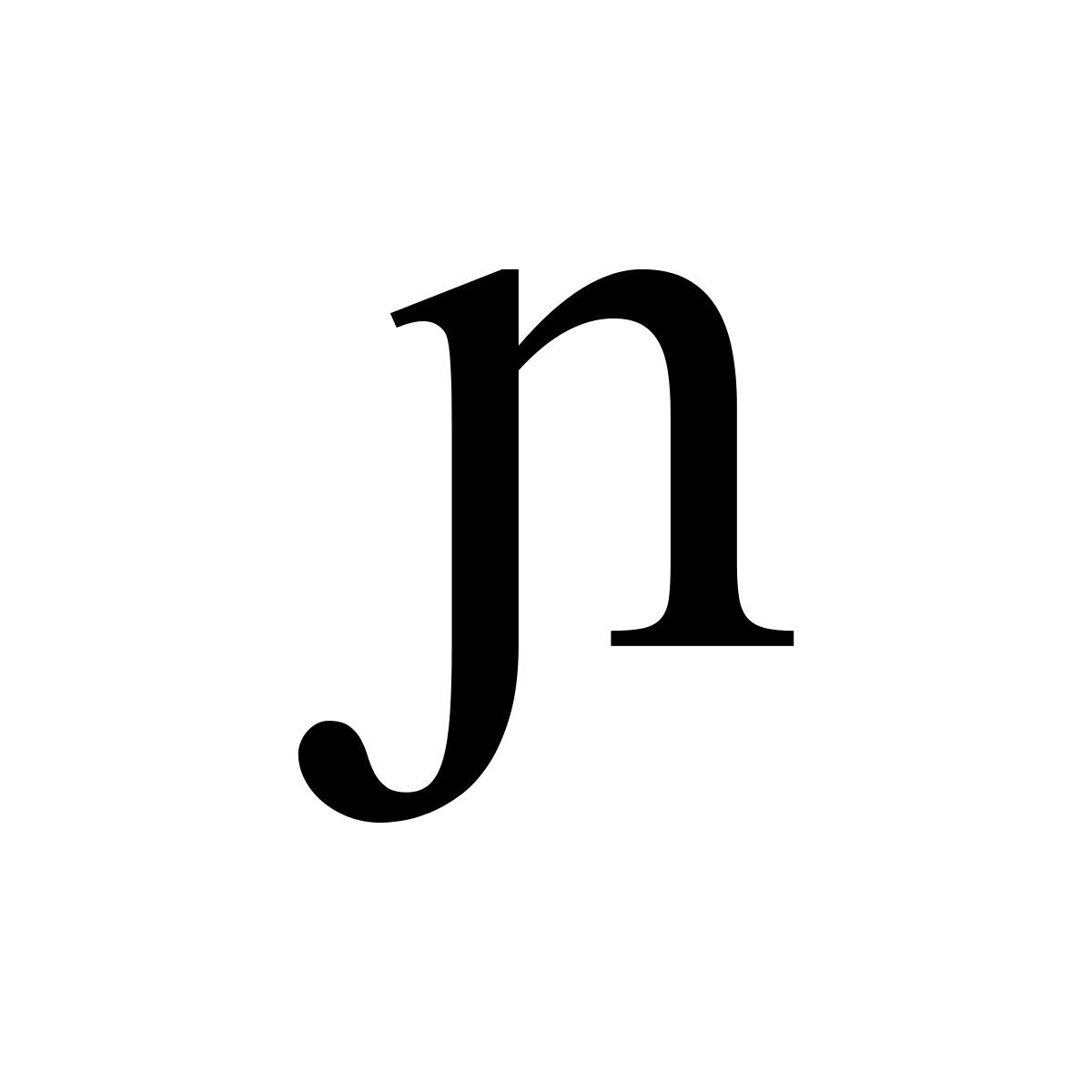 Spanish
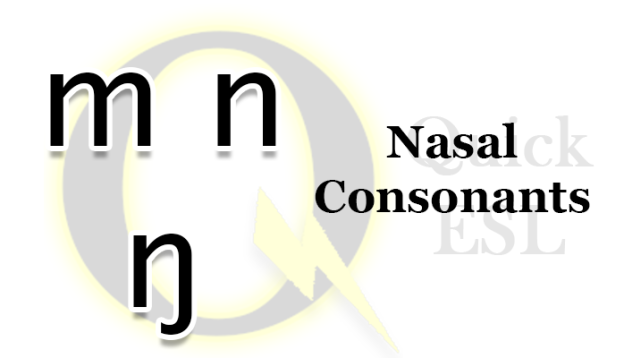 Spanish - English
[ˈneɪ̯ːzəɫ]
English
2
The soft palate can be lowered allowing air to flow out through the nasal cavity
CONTRAST OF ENGLISH AND SPANISH  NASALS
English nasals include /m/, /n/ / ŋ / ---
Spanish nasals include /m/, /n/ --- /ɲ/
3
/m/ PRODUCTION PICTURE
SPANISH- ENGLISH
Continuant
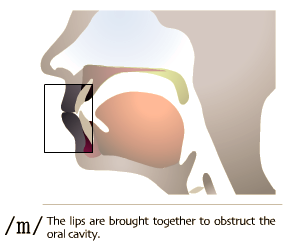 occlusive
voiced
/m/ voiced, bilabial, nasal, occlusive, continuant.
S: https://soundsofspeech.uiowa.edu/spanish
E: https://www.youtube.com/watch?v=tkiN8BsBEfA
4
SPANISH and ENGLISH /m/
Spanish /m/
English /m/
/m/ voiced, bilabial, nasal, occlusive, continuant.
/m/ voiced, bilabial, nasal, occlusive, continuant
[m] voiced, bilabial, nasal, occlusive, continuant.
[m] voiced, bilabial, nasal, occlusive, continuant
[-ɱ-] [f]   voiced, labiodental, nasal, occlusive, continuant.
Regressive Assimilation
x
-c+ ə + [-m̩] voiced, bilabial, nasal, occlusive, continuant, syllabic. (final unstressed syllable)
5
Spanish /m/
PHONETIC AND PHONEMIC DISTRIBUTION
Broad distribution is  partial.
Narrow distribution is partial
6
English /m/
PHONETIC AND PHONEMIC DISTRIBUTION
Broad distribution is  total.
Narrow distribution is total, complementary, and free variation
7
TRANFER  ANALYSIS
Spanish
English
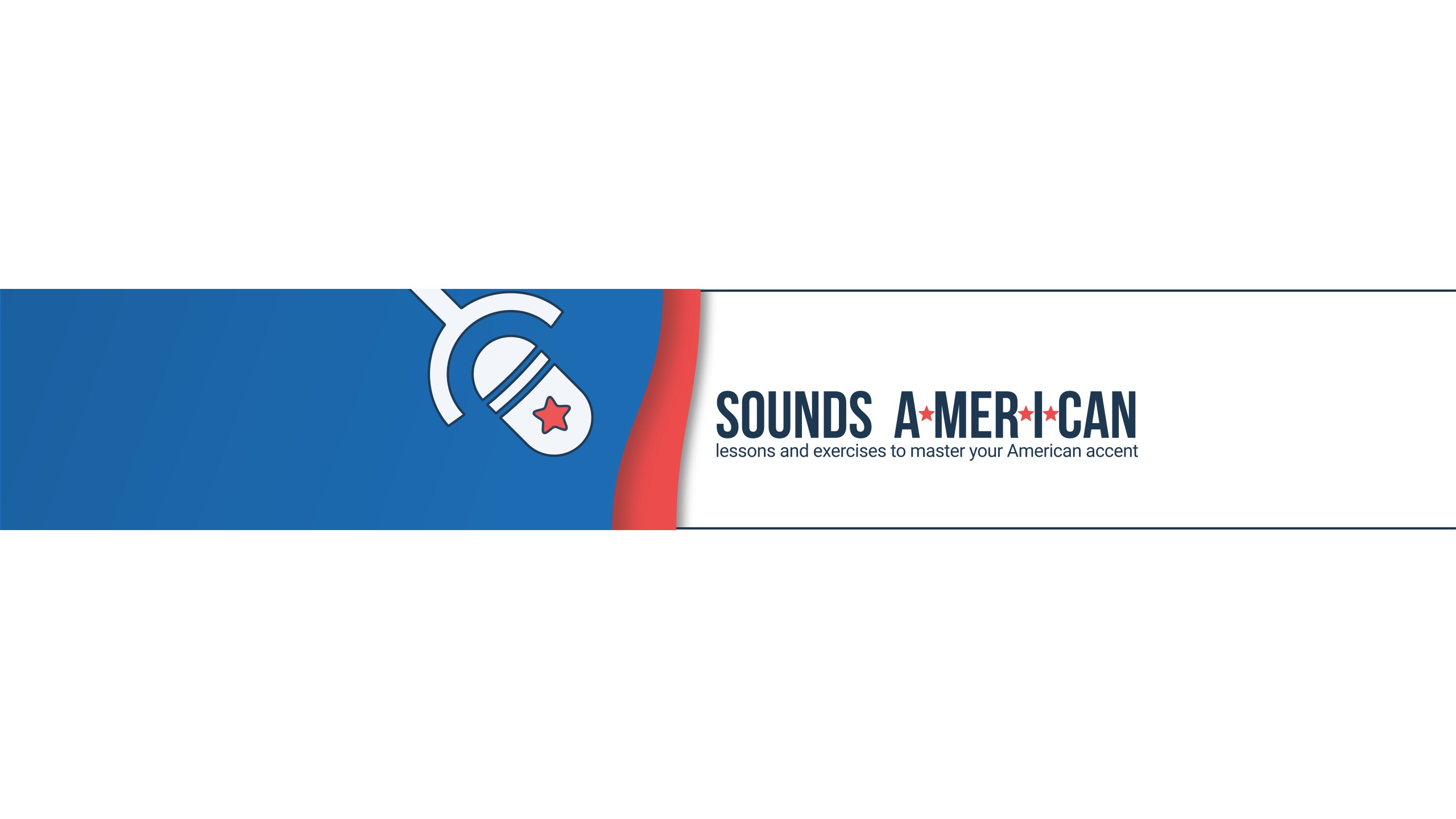 √
[-n]
X
√
S.S.Common mistake
8
/n/ PRODUCTION PICTURE
SPANISH- ENGLISH
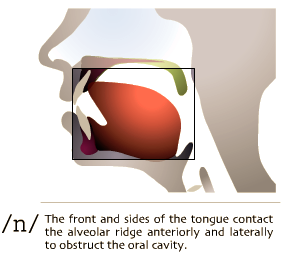 /n/ voiced, apico-alveolar, nasal, occlusive, continuant.
S: https://soundsofspeech.uiowa.edu/spanish
E: https://www.youtube.com/watch?v=1eyr7O4TFmI
9
[-n̪-]  [t/d]  voiced, apico-dental, nasal, occlusive, continuant.
SPANISH and ENGLISH /n/
[ŋ] [k-g-x]   voiced, dorso-velar, nasal, occlusive, continuant.
[-ɱ-]  [f]   voiced, labiodental, nasal, occlusive, continuant.
English /n/
Spanish /n/
[-nʲ-]  [ʧ]  voiced, fronto-palatal, nasal, occlusive,    continuant.
/n/ voiced, apico-alveolar, nasal, occlusive, continuant.
[n] voiced, apico-alveolar, nasal, occlusive, continuant.
-c+ə+ [-n̩ ]  voiced, apico-alveolar, nasal, occlusive, continuant, syllabic (final unstressed syllable)
[n] voiced, apico-alveolar, nasal, occlusive, continuant.
/n/ voiced, apico-alveolar, nasal, occlusive, continuant.
x
10
PHONETIC AND PHONEMIC DISTRIBUTION
Spanish /n/
Narrow distribution is total, complementary and free variation
Broad distribution is total.
Carchi
11
English /n/
PHONETIC AND PHONEMIC DISTRIBUTION
v
Broad distribution is  total
Narrow distribution is total, complementary,  and  free variation.
12
TRANSFER  ANALYSIS
Spanish
English
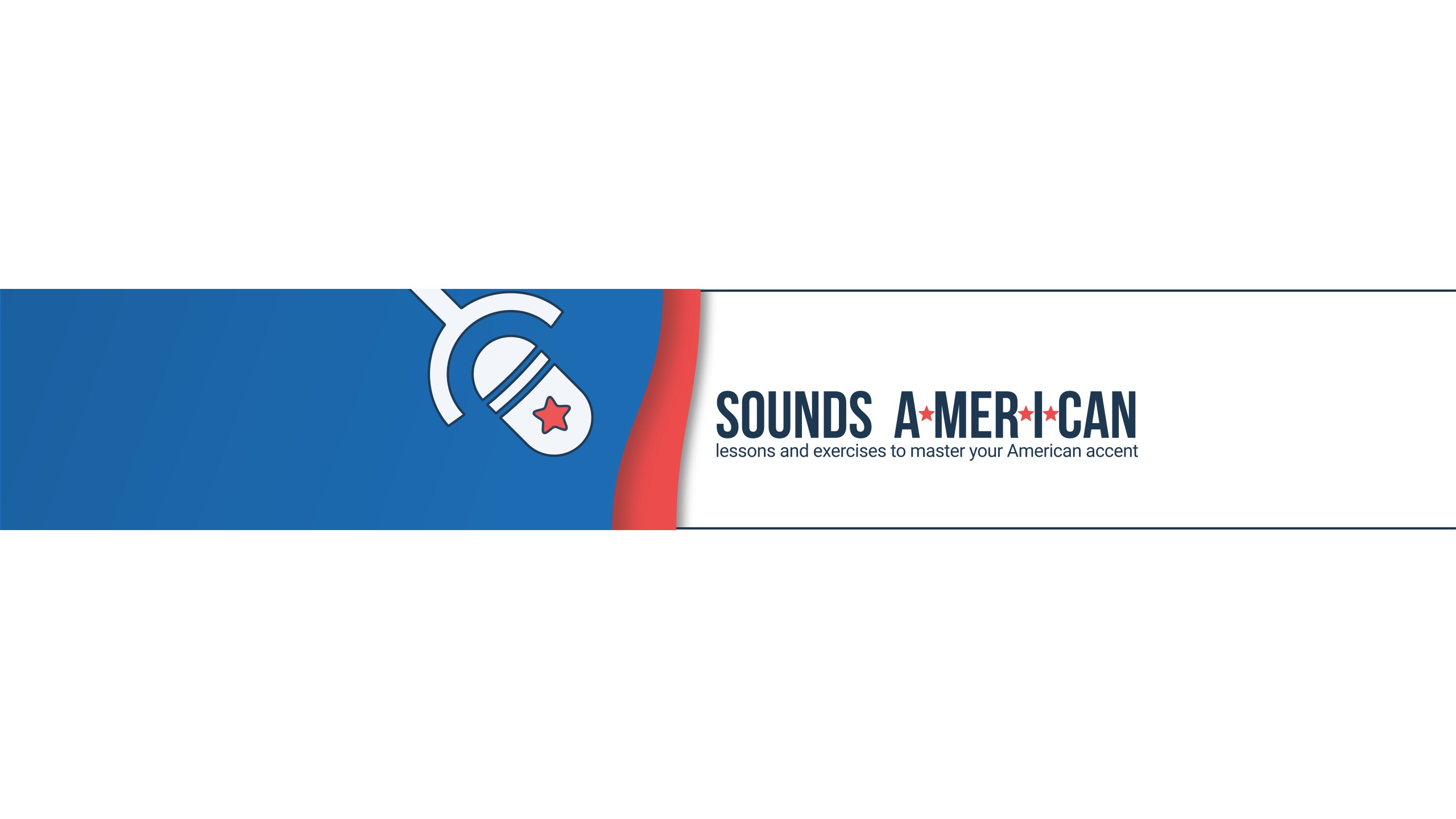 X
/ŋ/
√
S.S.Common mistake
13
/ŋ/ PRODUCTION PICTURE
Spanish-English
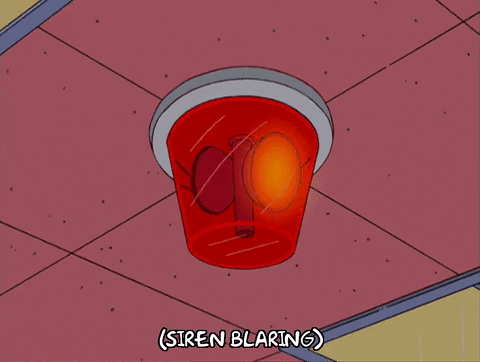 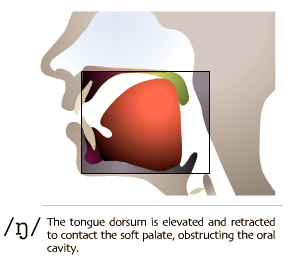 / ŋ / voiced, dorso-velar, nasal, occlusive, continuant.
S: https://soundsofspeech.uiowa.edu/spanish
E: https://www.youtube.com/watch?v=5xVq8T88oJw
14
SPANISH and ENGLISH /ŋ/
/ ŋ / voiced dorso-velar, nasal, occlusive, continuant
Spanish
English /ŋ/
[ŋ] happens as an allophone of /n/ before [k, g, x ]
[ ŋ ] voiced dorso-velar, nasal, occlusive, continuant
-k /g [ - ŋ̩̩ - ] g / k-  voiced, dorso-velar, nasal, occlusive, syllabic
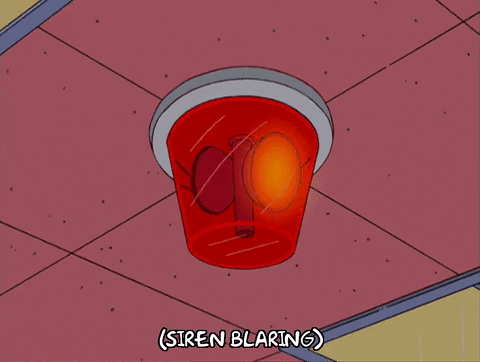 15
Broad distribution is  partial.
Narrow distribution is partial and complementary
Spanish /ŋ/
English / ŋ /
X
PHONEMIC AND PHONETIC DISTRIBUTION
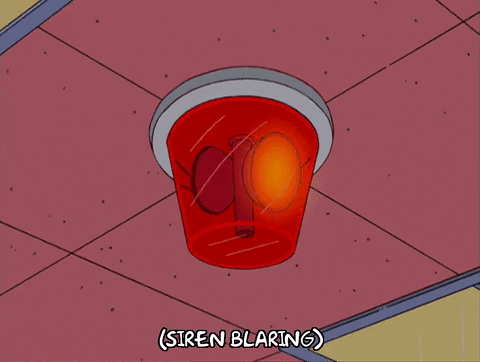 [ŋ̩]
This sound only happens in context between dorso velar sounds
16
Spanish [ ŋ ]
English / ŋ /
CONTRASTIVE  TRANSFER ANALYSIS
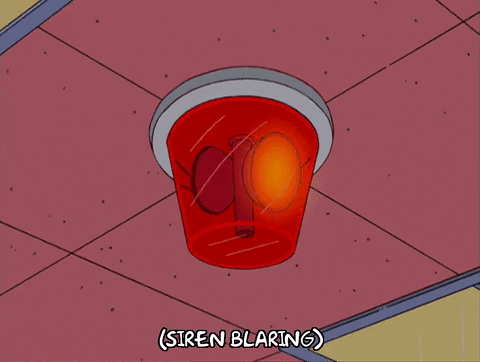 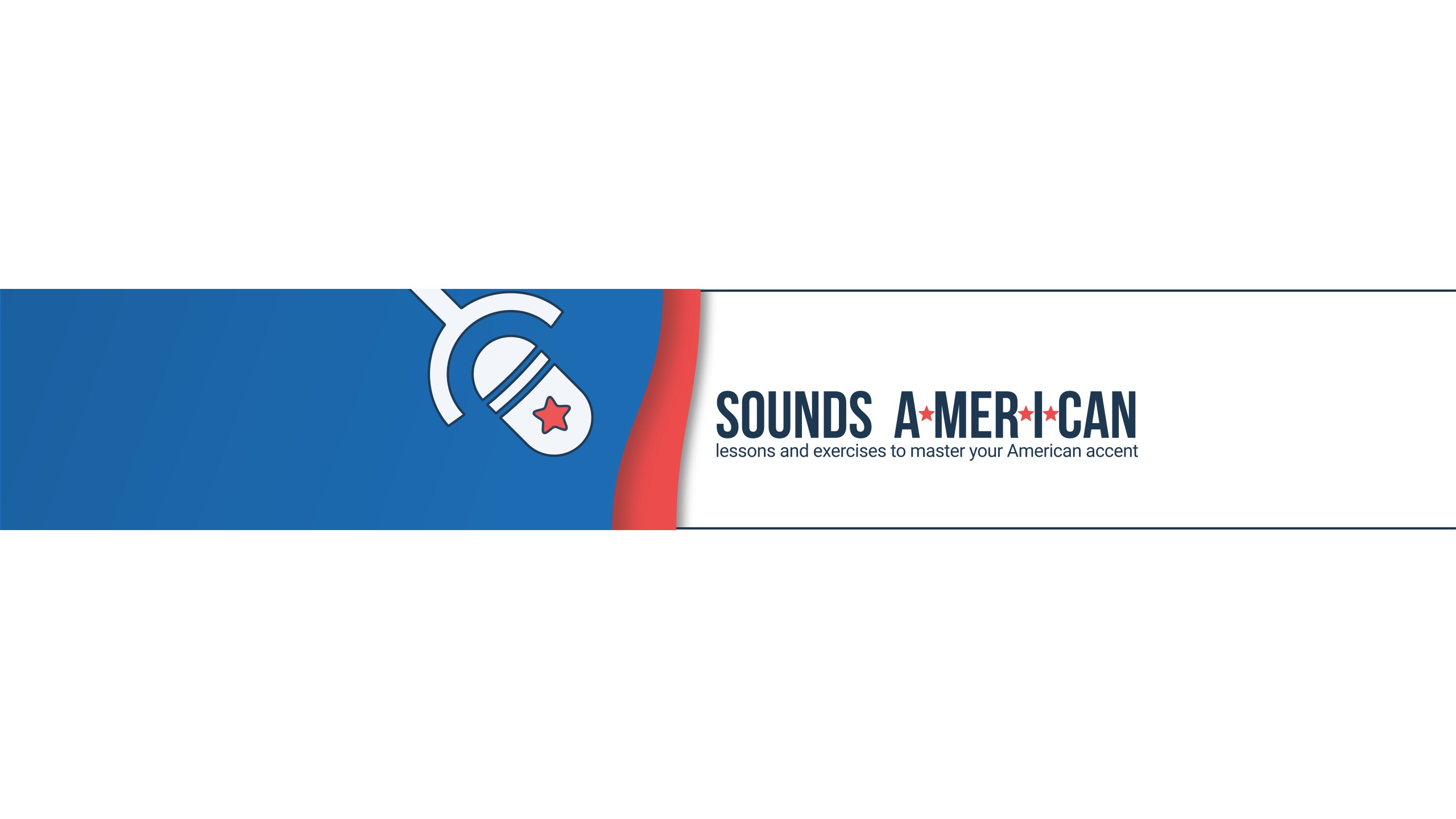 /n/ <=
S.S.Common mistake
17
SPANISH   /ɲ/and ENGLISH /-/
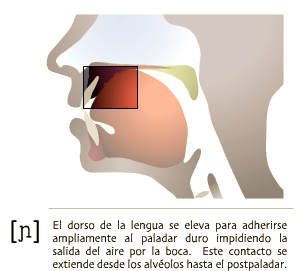 voiced, dorso-PALATAL, nasal, occlusive, continuant.
S: https://soundsofspeech.uiowa.edu/spanish
18
/ ɲ / does not occur.
[ɲ] voiced, dorso-palatal, nasal, occlusive, continuant.
SPANISH   /ɲ/and ENGLISH /-/
Spanish /ɲ/
English /-/
/ɲ/ voiced, dorso-palatal, nasal, occlusive, continuant.
19
PHONETIC AND PHONEMIC DISTRIBUTION
English /-/
Spanish /ɲ/
X
Broad distribution is  Partial
Narrow distribution is Partial
20
CONTRASTIVE  TRANSFER ANALYSIS
Spanish /ɲ/
English /-/
USA: /nj/
E.S.Common mistake
Mejía, P. (2013). Contrastive Phonology. A Descriptive Linguistics Course for Spanish-English Teachers. Classroom Publishing.
21